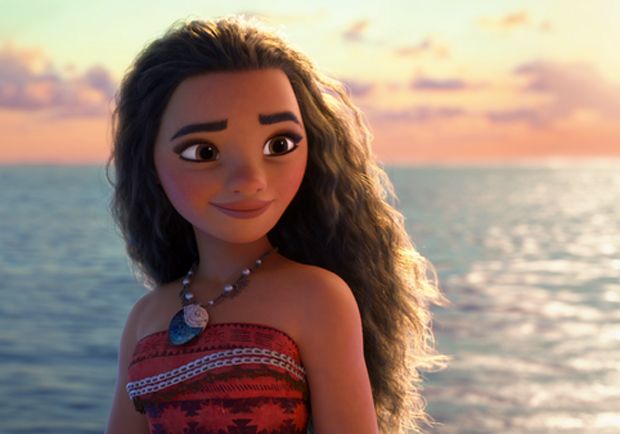 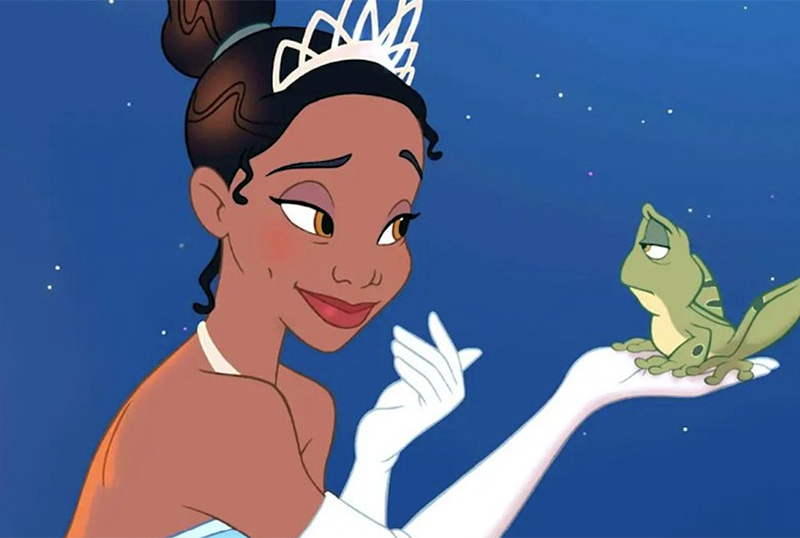 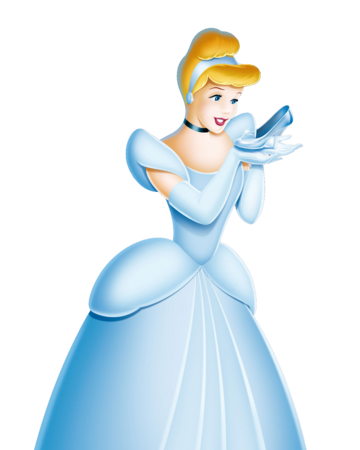 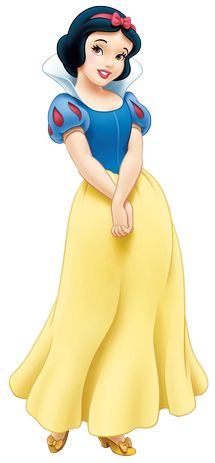 Stereotypes in Disney
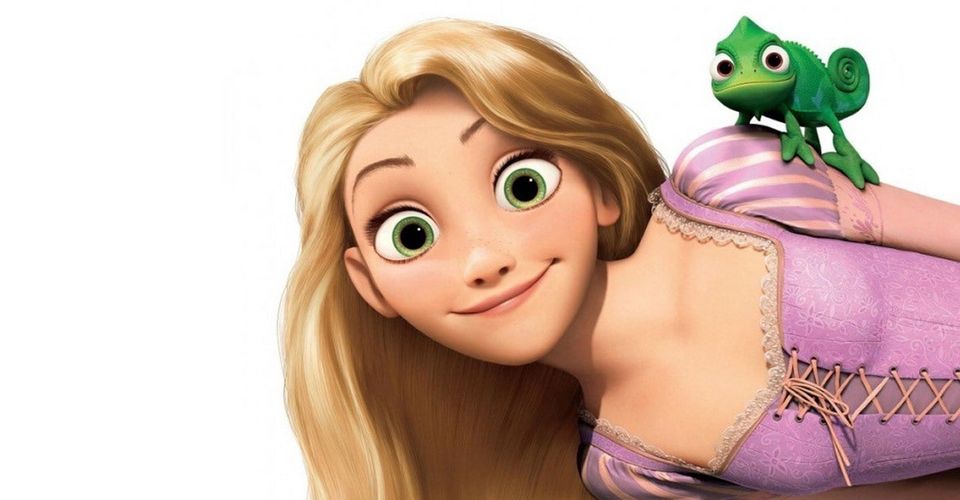 TED Talks
Today’s Aims!
Discuss with a partner!
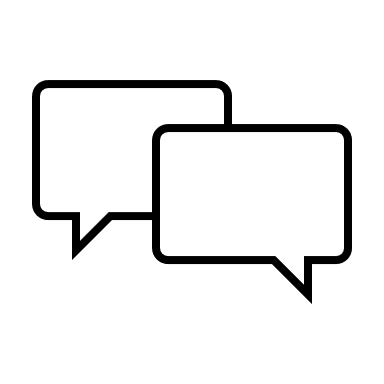 What is your favourite Disney film and why?
What is a Stereotype?
What is a Stereotype?
a widely held but fixed and oversimplified image or idea of a particular type of person or thing. E.g. a gender stereotype of racial stereotype.
What is a Stereotype?
a widely held but fixed and oversimplified image or idea of a particular type of person or thing. E.g. a gender stereotype of racial stereotype. 
Can you think of any? 
Think about your favourite Disney film to help!
What is an Archetype?
What is an Archetype?
An archetype is an idea, symbol, pattern, or character-type, in a story. It’s any story element that appears again and again in stories from cultures around the world and symbolizes something universal in the human experience.
So it could be a repeated storyline, type of character or object in a story.
Can you think of any archetypes in Disney?
Spot the stereotype or archetype!
Spot the stereotype or archetype!
Spot the stereotype or archetype!
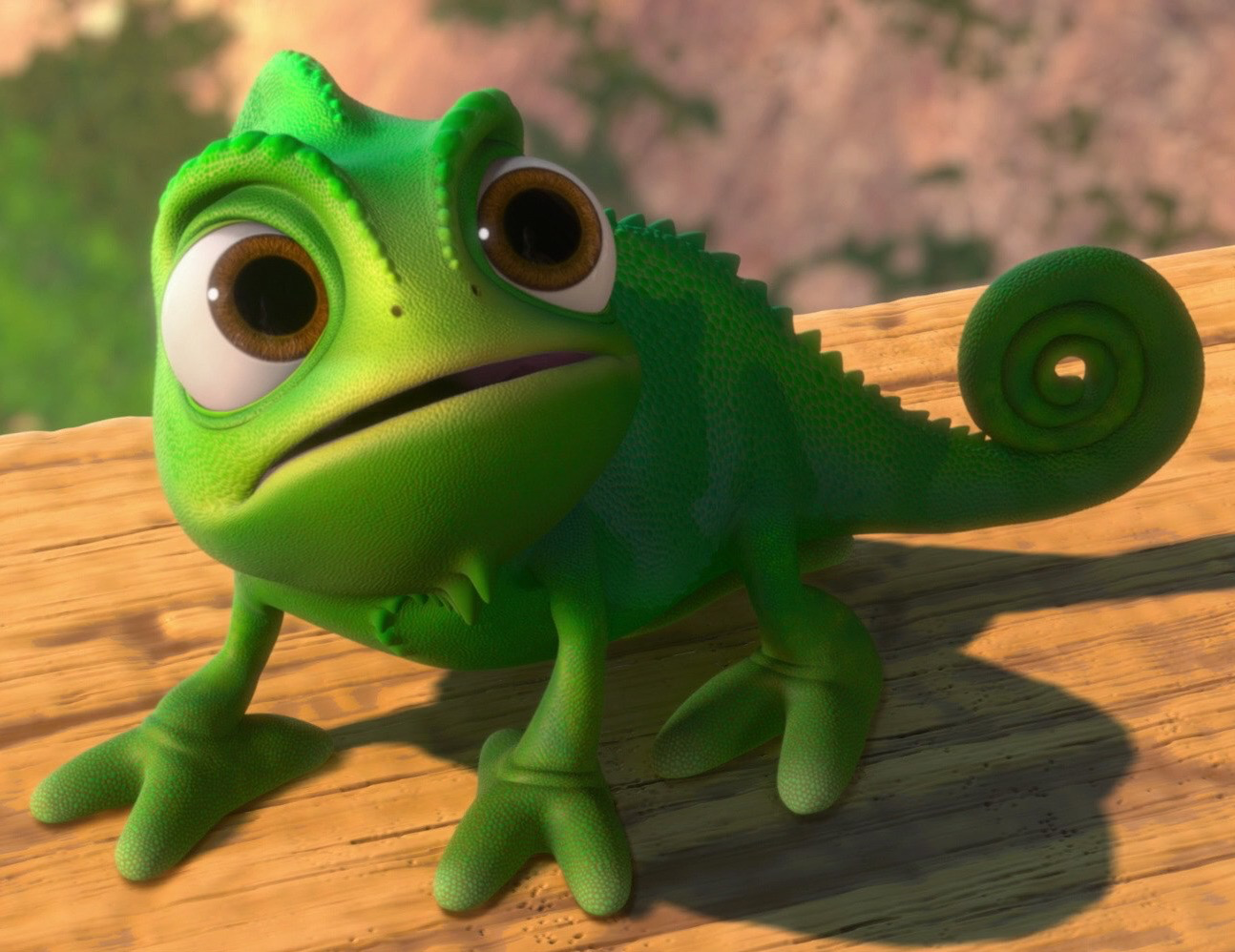 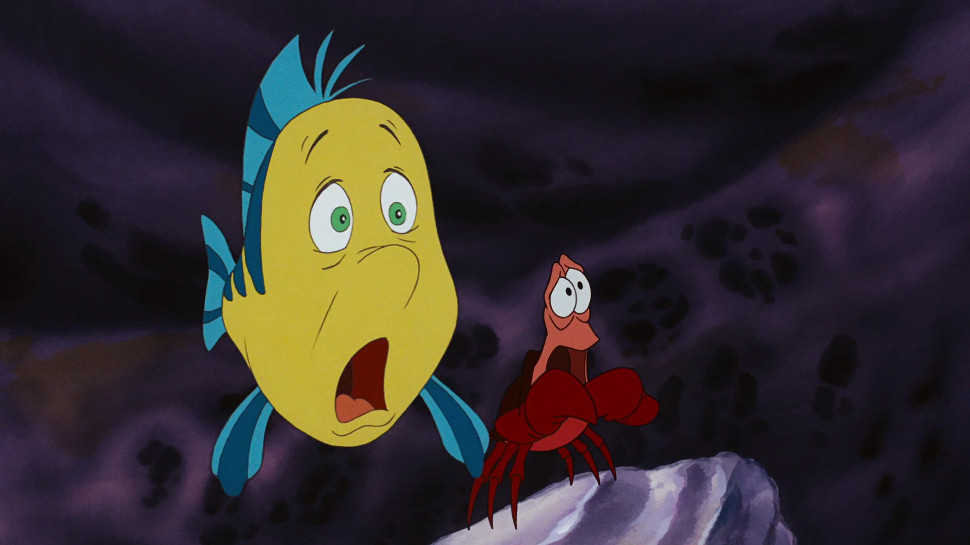 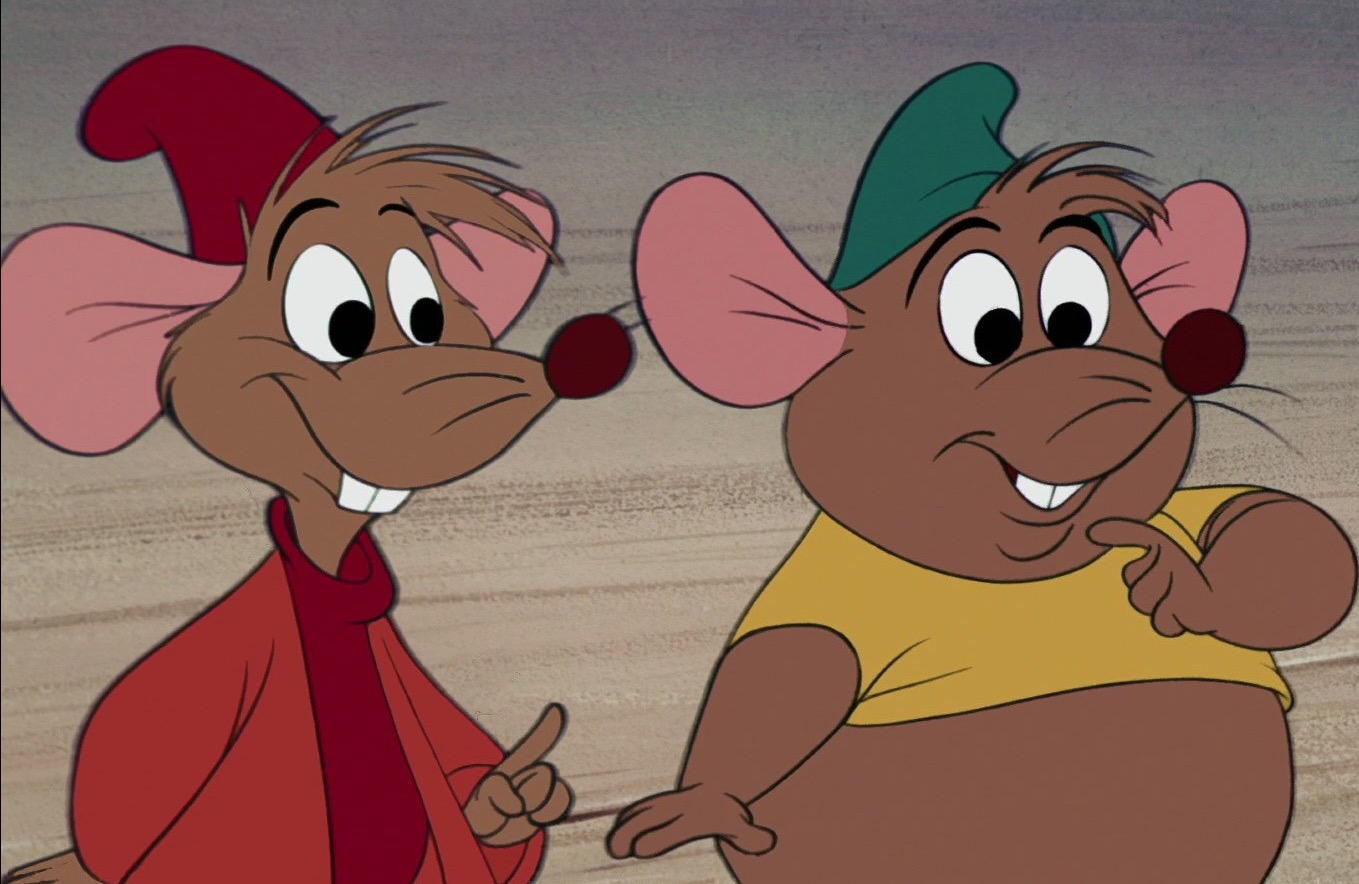 Spot the stereotype or archetype!
Discuss with a partner!
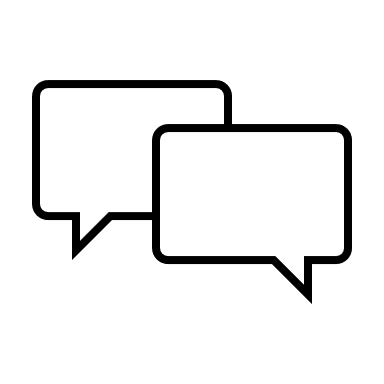 What are your thoughts on the stereotypes and archetypes of Disney?
TED Talks
What is a TED Talk??
TED Talks
We are about to watch a TED Talk.
As we watch, jot down why you like it – what makes it effective? What techniques does she use to captivate the audience? 
You will be creating one of these so use it as inspiration!
TED Talk Techniques
Have a go…
Your TED Talk
In groups you will research, plan, write and perform your TED Talk.
If you need help with research, I have compiled a number of resources on firefly for us!

Your TED Talk will be about Disney.
It will be no more than 3 minutes long. 
It will include some of the TED Talk techniques. 
Only one person needs to perform it. 
You do not need to use a powerpoint but you can if you wish.
Possible questions your TED Talk could answer…
Method
Choose a title for your TED Talk as a group
Decide who will be the researcher, the writer and the speaker (the speaker must help with the writing too!)
Research!
Plan 2-3 three points to make in your TED Talk.
Choose some techniques to include.
Write your talk.